Analisis Tetangga Terdekat
Nearest Neighbour Analysis
Untuk melihat sebaran dari pemukiman, apakah mengelompok (clustered), uniform (regular/ teratur) atau acak (random)
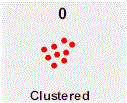 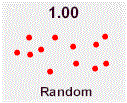 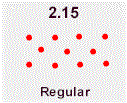 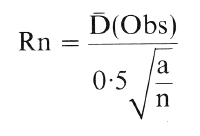 Indeks tetangga terdekat
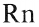 Jarak tetangga terdekat rata-rata yang diamati
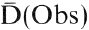 Area studi
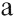 Jumlah titik
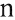 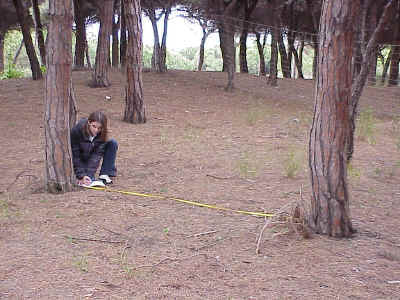 CONTOH PERHITUNGAN
Pada lokasi area hutan dengan lokasi pengamatan 20 x 20 meter.
53.77/18 = 2.99
a/n = 400/18
      = 22.2
a/n
=4.714
Rn = 2.99/(0.5 x 4.714)
     = 2.99/2.36
     = 1.27
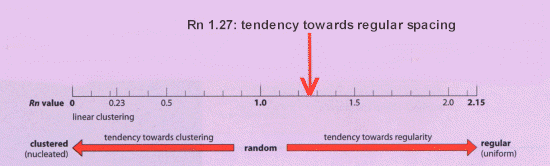